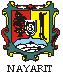 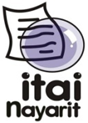 Instituto de Transparencia y Acceso a la 
Información Pública del Estado de Nayarit
ACTIVIDADES TRIMESTRALES DEL SERVIDOR PÚBLICO CORRESPONDIENTE A LOS MESES DE  OCTUBRE, NOVIEMBRE Y DICIEMBRE DEL 2024.